งานสัมมนาครบรอบ 62 ปี กรมตรวจบัญชีสหกรณ์
การลดความเสี่ยงจากธุรกรรมทางการเงิน
ดร พิสิฐ ลี้อาธรรม
คณบดี คณะเศรษฐศาสตร์ มหาวิทยาลัยเชียงใหม่
13 มีนาคม 2557
10.30-12.00 น
โรงแรมปรินซ์ปาเลซ หลานหลวง
สารบัญ
บทนำ: Financial Crises
ความเสี่ยงประเภทต่างๆ
การบริหารความเสี่ยงทางการเงิน
ข้อสังเกตเกี่ยวกับสหกรณ์ออมทรัพย์
สรุป
Bank failure in the UK
Global crises in the last 200 years
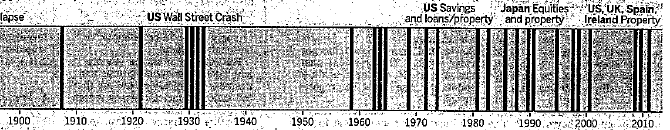 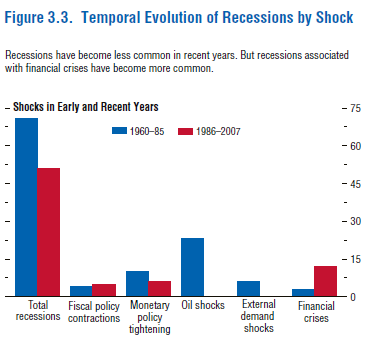 Central Bank money is flooding the world
Another time bomb?
ความเสี่ยงทางการเงินประเภทต่างๆ
ความเสี่ยง (Risks)
ความเสี่ยงทางตลาด (market risks)
ความเสี่ยงทางด้านลูกหนี้ไม่สามารถชำระได้ (credit risks)
ความเสี่ยงจากธุรกรรม (Operation risks)
ความเสี่ยงจากด้านธุรกิจ (Business risks)
ความเสี่ยงจากการเปลี่ยนกฎเกณฑ์โดยรัฐหรือผู้กำกับ (Regulatory risks)
ความเสี่ยงจากระบบ (Systemic risks)
Others: Natural disaster risks etc…
Market risks : more volatility/herd instinct
Interest rate risks
Interest rate mismatch
Exchange risks
Open positions
Investment risks: share/stock price declines
Derivatives and long/short positions
Housing price risk
Liquidity risk
Subprime crisis in summer 2007
back
Long term bonds: Interest rates decline
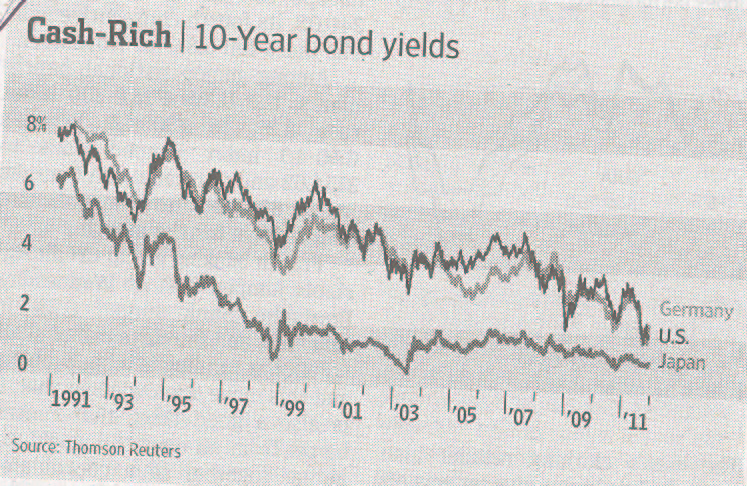 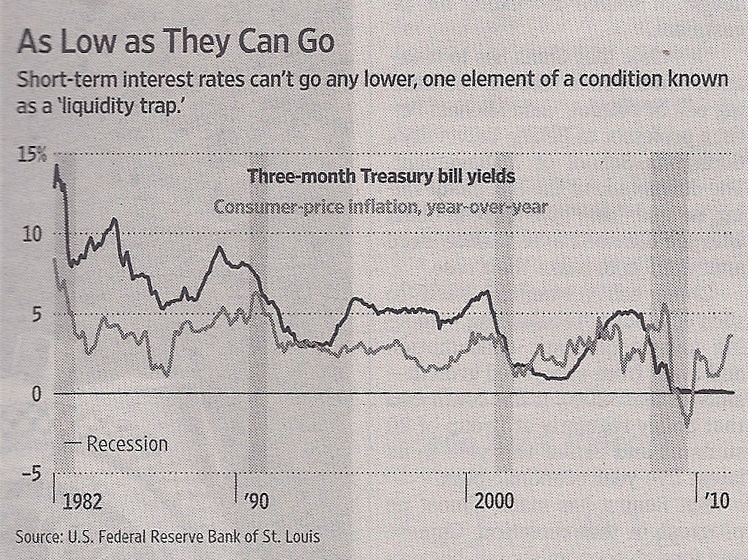 back
Back
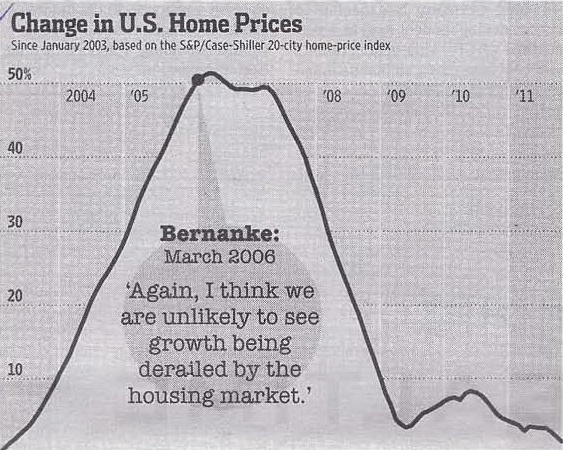 Back
Credit risk: default
Sources of risks
mitigation
Borrowers’ business failures
Is his job secured?
Borrower risk exposure
Rating risk/Default risk
Debt to equity ratio
Borrowing to Income ratio
Property as collaterals
Too big to fail and risk concentration
back
back
back
Operation risks
Sources
Remedy
Human Mistakes/ System Errors
Fraud
Thefts
Work System or design faults

Payments risk
Double checks/near miss report
Security system
System review or cross check
Audit: IT audit, internal audit or internal control
Rule for holidays  by staffs
back
Business risk
types
remedy
Wrong risk appetite/wrong strategy or planning
Over exposure/risk concentration/inadequate risk diversification
Competition
Technology advancement: digital and Kodak failure
Strategy review
Transparency and Accountability
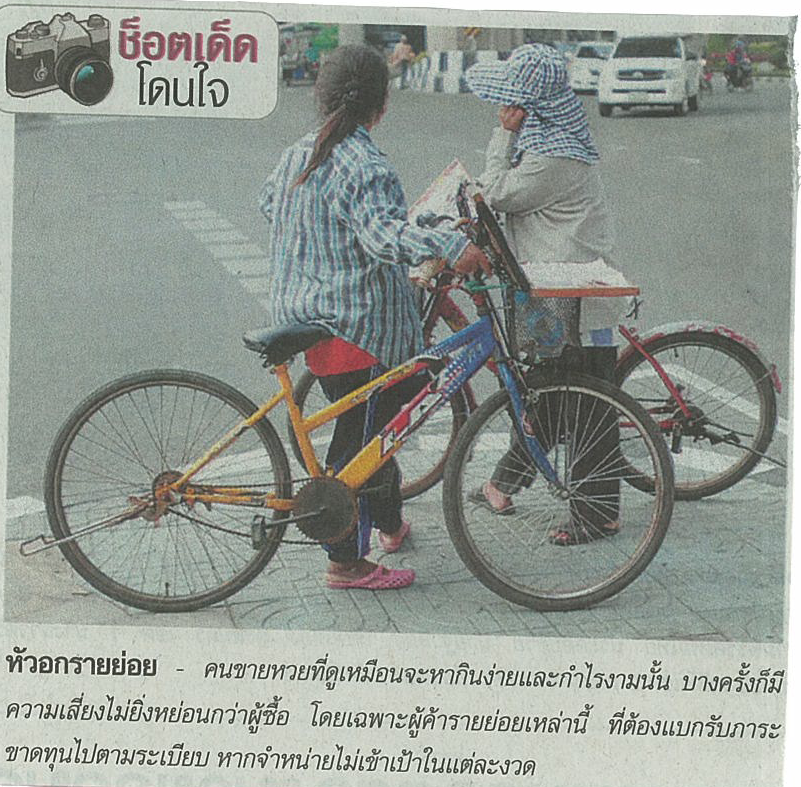 back
Regulatory risks
Regulatory changes: Basel 3 and Dodd Frank
Tax changes
Exchange control regime
Government intervention: rice market in Thailand
Macro prudential supervision
back
ความเสี่ยงจากระบบ (Systemic risks)
Nature
Remedy
สืบเนื่องจาก สถาบันการเงินแห่งหนึ่งล้มทำให้เกิดความตื่นตระหนก และ ไม่มั่นใจในสถาบันอื่นๆ จึงทำให้แห่งอื่นต้องล้มตามไปด้วย
QE or Quantitative Easing by the central banks since the last financial crisis
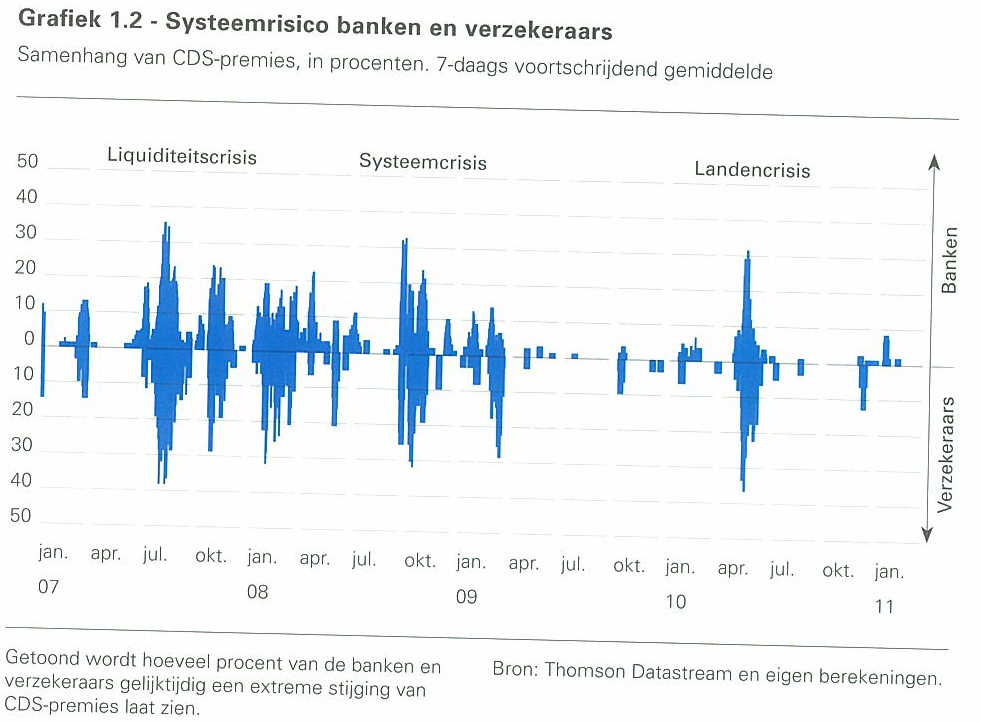 Banks vs Insurances
Liquidity risk
Systemic risk
Country risk
สรุป ความเสี่ยงหลากหลาย (Types of Risks)
ความเสี่ยงทางตลาด (Market risks)
ความเสี่ยงทางด้านลูกหนี้ไม่สามารถชำระได้ (Credit risks)
ความเสี่ยงจากธุรกรรม (Operation risks)
ความเสี่ยงจากด้านธุรกิจ (Business risks)
ความเสี่ยงจากการเปลี่ยนกฎเกณฑ์โดยรัฐหรือผู้กำกับ (Regulatory risks)
ความเสี่ยงจากระบบ (Systemic risks)
Others: Natural disaster risks, reputation risks etc…
การบริหารความเสี่ยงทางการเงิน
แนวทางการบริหารความเสี่ยง 4 วิธี
5. วิธีการบริหารความเสี่ยง (risk management) มี 4 วิธี
Risk mitigation mechanism:
Capital enhancement
Banks and Insurance to keep adequate capital or maintaining capital adequacy ratio in view of all the risks for the institution.
Tale of 2 businesses
Risk management committee to assess risks, different from audit committee.
But World finance is changing; and financial risk is increasing
QE tapering and impacts on world capital markets:
Long term bonds vs Equity
Emerging markets vs developed markets
Capital flows and exchange rates
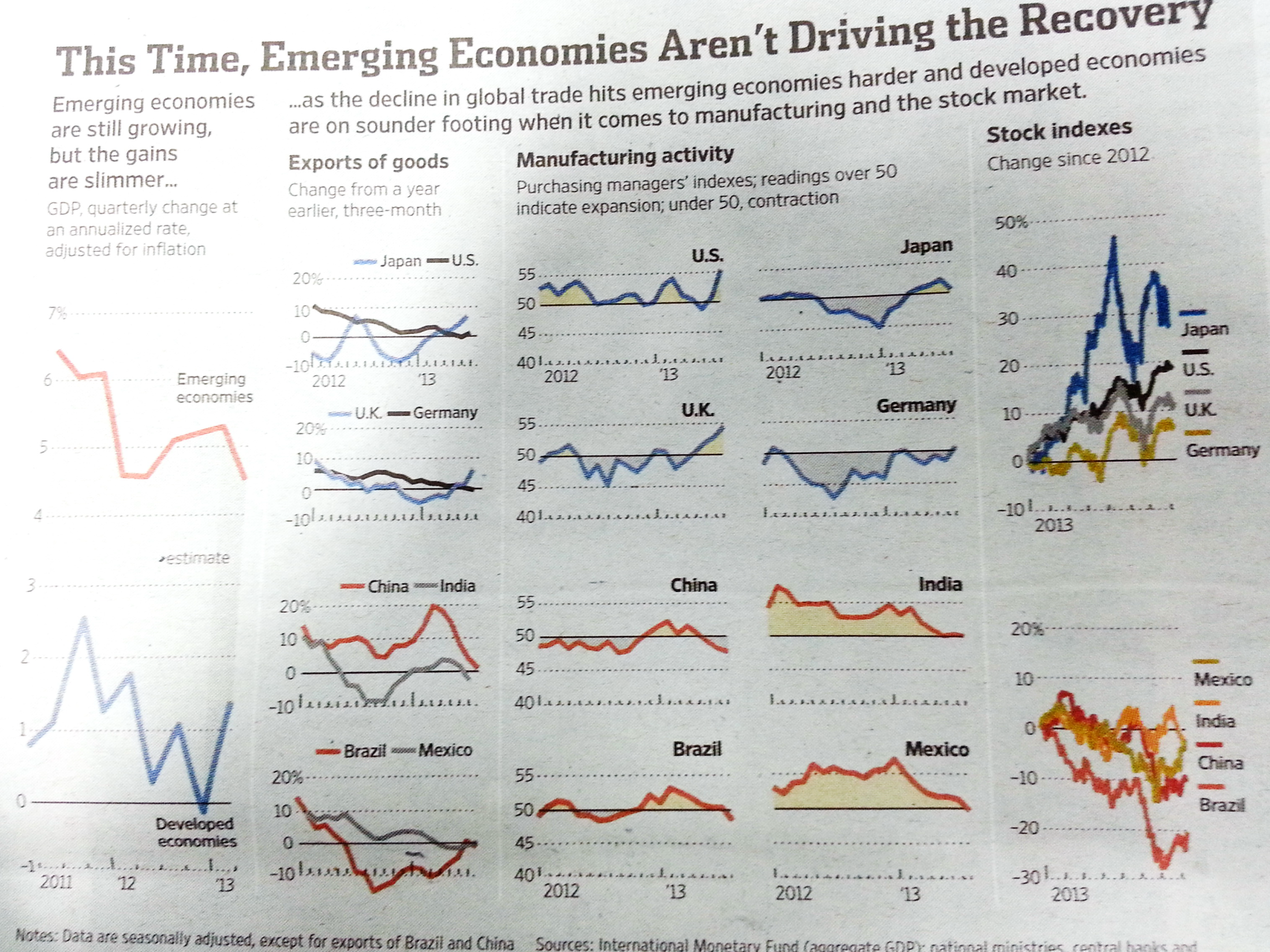 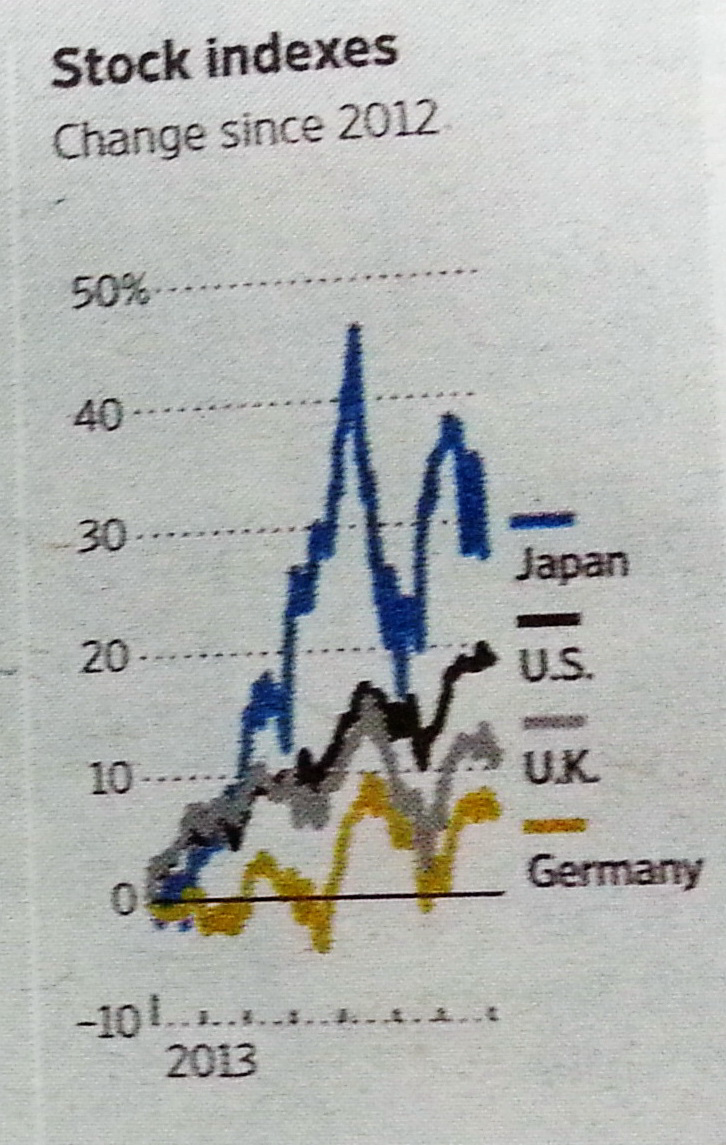 ข้อสังเกตเกี่ยวกับสหกรณ์ออมทรัพย์
ธุรกรรมทางการเงินของสหกรณ์ออมทรัพย์
การให้สินเชื่อของสหกรณ์ไม่เสี่ยงจริงหรือ โดยเฉพาะเมื่อเทียบกับสินเชื่อธนาคารพาณิชย์……..
ความสามารถในการชำระคืน เงินต้นและดอกเบี้ย โดยนำเงินเดือนค้ำประกัน
Pricing of risks???
วินัยการเงินส่วนบุคคล
การใช้จ่ายเกินกำลัง
การประมาณตน และความพอเพียง
สหกรณ์ออมทรัพย์ มีหนทางส่งเสริมให้เกิดการออม และ การใช้จ่ายที่เหมาะสมหรือไม่
ถ้าเป็นการใช้จ่ายเพื่อลงทุนในบ้านที่อยู่อาศัย 
หรือการซื้อหาสินค้าอุปโภค บริโภค การท่องเที่ยว  เป็นต้น

ก่อให้เกิด ความเสียงกับระบบ (Systemic risks)
ตัวอย่างกรณี ครูใหญ่ ที่ยอดดอยแห่งหนึ่ง
มีเงินเดือน 30,000 – 40,000 บาทต่อเดือน 
หักภาษีเงินได้
หัก กบข
หักการชำระหนี้ต่างๆ
ช่องสุดท้ายเหลือเงิน 5 หรือ 6000 บาทต่อเดือน take home pay
เป้าหมายของสหกรณ์กับเศรษฐกิจพอเพียง
เพื่อการหากำไร 
เพื่อช่วยเหลือด้านการเงินแก่สมาชิกซึ่งกันและกัน
การมีเงินสหกรณ์ อาจเป็น ดาบสองคมในการสร้างนิสัยการใช้จ่ายฟุ่มเฟือย และเป็นหนี้สินล้นพ้นตัว เนื่องจากการใช้สินเชื่อช่องทางอื่นๆ เช่น บัตรเครดิต การซื้อเงินผ่อน การเล่นการพนัน เป็นต้น
หากชอบก่อหนี้ เงินเดือนเท่าไรก็ไม่พอ
ยึดหลักเศรษฐกิจพอเพียง ให้มีความมัธยัสถ์
มัธยัสถ์ช่วยชาติญี่ปุ่น
Even though debt is high, mostly it is held by Japanese
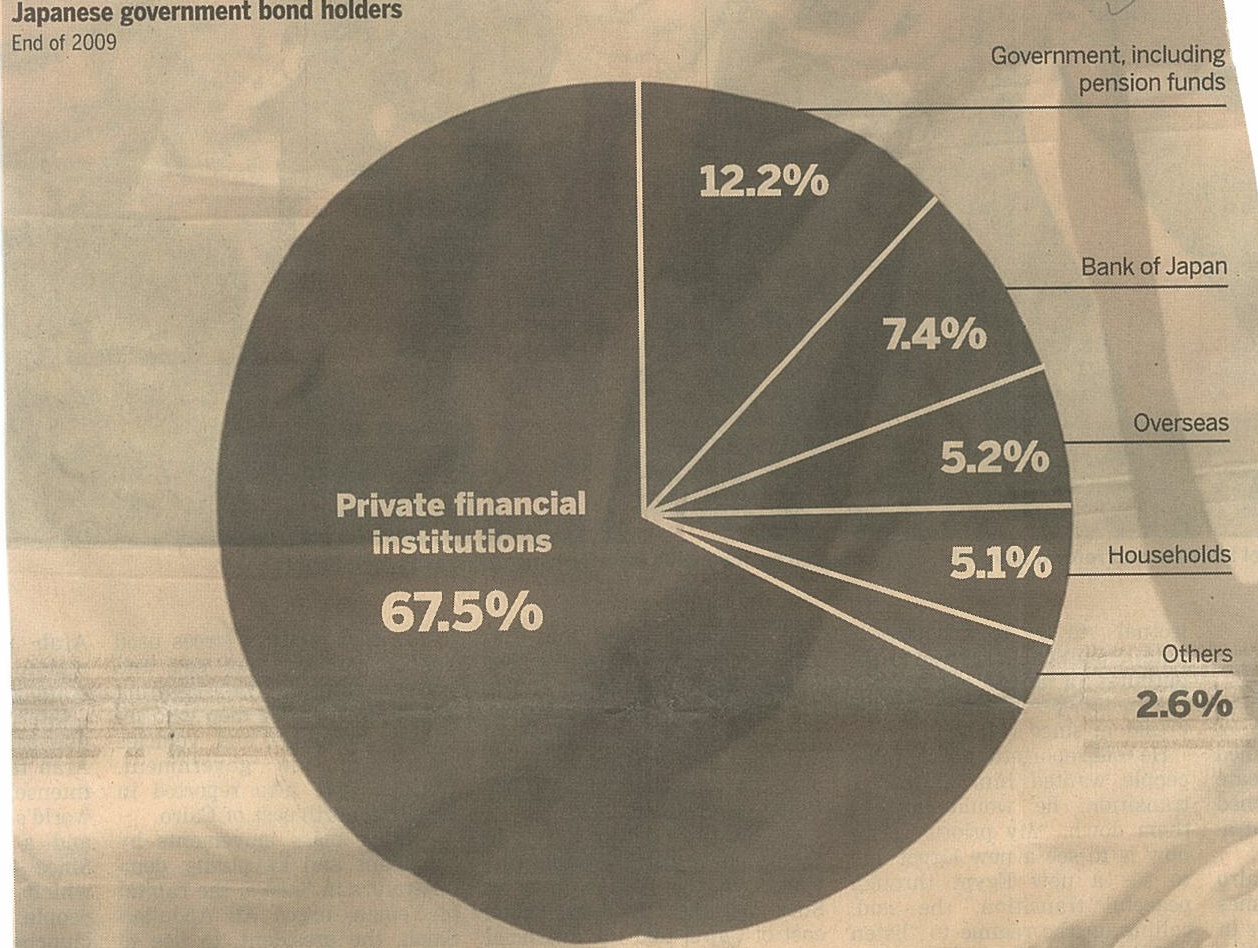 สหกรณ์ออมทรัพย์ ควรให้ส่งเสริมการออม  แต่….
ในทางปฏิบัติ ปรากฏว่า สหกรณ์ ออมทรัพย์ เป็นแหล่งเอื้อให้คนใช้จ่ายเกินตัวมากกว่า เป็นแหล่งออมทรัพย์
เป็นการทำลายระบบการออมที่ถูกนำไปใช้บริโภค
ไม่เปิดหนทางให้มีการออมสุทธิ ทั้งระบบ 
ตรงกันข้ามมีสหกรณ์กู้เงินภายนอก กว่า 1500 แห่ง แต่มี ทีมีเงินให้กู้เพียง 30 แห่ง สหกรณ์ ออมทรัพย์ เป็นส่วนน้อย
กลายเป็นสหกรณ์ ใช้จ่าย ไม่ใช่สหกรณ์ ออมทรัพย์
ปัญหาหนี้สินครัวเรือนนำมาซึ่งวิกฤตเศรษฐกิจกรณี สหรัฐ
ควรหรือไม่ที่…..
สหกรณ์ที่มีเงินล้น ควรระดมเงินฝากหรือไม่
สมควรทำธุรกรรมแข่งกับสถาบันการเงินหรือไม่
คุ้มหรือไม่ที่รองรับความเสี่ยงจากการให้กู้แก่สหกรณ์ออมทรัพย์อื่นที่มีการก่อหนี้ให้สมาชิกใช้จ่ายเกินตัวมากเกินไป
เน้นเศรษฐกิจพอเพียง การวางแผนการเงิน และการทำบัญชีครัวเรือน เป็นหลักให้สมาชิกควบคู่ไปกับการให้กู้
สนับสนุนให้มีการออมเพื่อใช้ยามชรา
ข้อสังเกตการลงทุนในตราสารการเงิน
การลงทุนในตราสารหนี้ที่มี Rating ประสบการณ์จากสหรัฐอเมริกา
สรุป
ความเสี่ยงประเภทต่างๆ 
Market risks, credit risk, operation risks, business risks..
การบริหารความเสี่ยงทางการเงิน
Risk acceptance, risk transfers, risk avoidance, risk mitigation
ข้อสังเกตเกี่ยวกับสหกรณ์ออมทรัพย์
นิสัยการออม  vs การใช้จ่าย
Pisitleeahtam@gmail.com